Beginning of Section S3
Introduction to the Interoperability Maturity Model for electronic public services
INTEROPERABILITY MATURITY ASSESSMENT FOR PUBLIC SERVICES
Public service
Public service:
activities of particular importance and 
that would not be supplied if there was no public intervention
Who is the end user of a Public Service?
Citizen;
Business;
Administration;
IMM mainly focuses on Public Services that interact with the user!!!!
IMM can be used as a robust basis for Pure machine-to-machine assessment
Service Owner
E
N
D

U
S
E
R
E
N
D

U
S
E
R
RULES 
(e.g. LEGISLATION)
Outcome
Public 
Decision
Input
Collected 
Information
Process Steps
IT Systems Involved
Visual user interface
3
Four Design Rules
The public services has:

Single service outcome / public decision 

		Single service owner

			Single primary end user group

					A visual end user interface
Example of services that IMM can assess
My doctor wants to have access to my patient health record (yes/no),
The economic operator can participate in a public procurement procedure (yes/no)
The security of our telecommunication network (yes/no)
5
Interoperability and Public Service
Internal Domain:
The organization produces (develops) the services that are part of the public service

External Domain
The public service reuses (consumes) existing services from other organizations
Interoperability Maturity Model objectives
Provide insight into the current interoperability maturity of a public service based on:
a set of defined interoperability attributes and maturity stages;
i.e. To measure the interoperability maturity of the public service as a whole and of the underlying aspects;
Provide guidelines how the public service can improve interoperability maturity.
i.e. To indicate which capabilities and next steps are required to improve interoperability maturity.
Improving interoperability is a continuous activity
What is Interoperability Maturity ?
8
Interoperability areas of the IMM model – Points of interaction
Service Delivery (B)  
Providing end-users access; 
Service Consumption (C) 
Reuse machine-to-machine services from other organizations. 
Service Management (D) 
Controlling and monitoring the process flow related to service.
Includes provisioning towards other administrations or businesses
9
Examples of Interoperability AreasService Delivery (B)
Deliver the service towards end users (citizens, businesses, other administrations)
Main interoperability aspect: how the service is made available to the end-user through various delivery channels 
	
	Electronic delivery + multiple channels and devices = 					more interoperable solutions
Examples of Interoperability AreasService Delivery (B)
It covers the interoperability aspects from an end-user perspective only:
Income Tax Declaration
Business Registration
Activity registration
Services for Social Benefits
Health Care related service 
public service only used by internal employees of the public administration – NOT Service Delivery
delivery of services to staff from other, external public administrations – IS Service Delivery
Examples of Interoperability AreasService Consumption (C)
Types of consumed services
Functional service – a common functionality (e.g. issuing a license, procurement, planning, risk assessment module) shared across organisations;
Security service – a specific type of functional service to share common security functions (e.g. identity provisioning and authentication) across organisations;
Base registry service – a specific type of functional service to share trusted, authentic and verified data (about e.g. citizens, land, vehicles) across public administrations.
Consume (reuse) existing services -> more interoperable than 
	produce (develop) proprietary services without reusing existing functionalities
12
Examples of Interoperability AreasService Management (D)
Service Management aspects such as:
enterprise architecture, 
Orchestration i.e. coordination of all external interactions to ensure the outcome of the public service is achieved in the optimum manner (Coordination Function)
service catalogues 
procurement and cost-benefit
Examples of Interoperability AreasService Management (D)
Organisations are considered more interoperable when 
interactions with other services are managed in a central, coordinated and consistent way.
delivering machine-to-machine services towards other administrations or businesses (Service Provisioning)
Service Management encompasses the coordination of all external interactions to ensure the outcome of the public service is achieved in the optimum manner.
14
Discussion for specific cases
Examples:
Electronic Health Record Access
Online Patent Filing
Government E-invoicing
Cross-Border Vehicle Identification Service
Cross-Border Business Registry interconnection
Other
15
Interoperability patterns
From paper-based information exchange to digital information exchange;
From manual to automated processing
From ad hoc to standard
From individual to collaboration
Digital/
Automation/
Standardized/
Collaboration
Paper/
Manual/
Ad Hoc/
Individual
16
Questionnaire Structure (sections)
Service Context (A): Assesses the scope of the public service;
Service Delivery (B): Assesses how the public service delivers the public service towards end-users;
Service Consumption (C): Assesses if and how services are consumed from other administrations and businesses;
Service Management (D): Assesses how the public service arranges the consumption and provisioning of external services and includes aspects such as architecture, procurement and cost-benefit analysis.
Versions of Questionnaire
IMM Lite for personalised, confidential feedback
Is designed to take approximately 20-30 minutes to complete. After filling in the questionnaire a report will be generated with the interoperability scores plus recommendations how to further improve your public service.
IMM Full  for deeper insight by assessing each digitally consumed service on a case by case basis. 
60-120 minutes are required to complete but can take significantly longer considering service complexity. 
Can be supported by ISA with a specific workshop. 
Interoperability Maturity Assessment of a Public Service (IMAPS
https://ec.europa.eu/isa2/solutions/imaps_en
https://ec.europa.eu/eusurvey/runner/IMAPS
18
Assessment - Maturity Scoring Service Consumption
19
Assessment - Maturity Scoring Service Provisioning
20
Assessment - Maturity Scoring
Step 1: Weighting of the Interoperability Attributes
Step 2: Mapping answers to maturity levels
Step 3: Calculating the scoring
21
Define a public service – rules
The public service has a single service outcome / public decision. 
Multiple service outcomes are recognized? -> multiple public services need to be defined and assessed separately through the IMM; 
The public service has a single service owner 
Ownership of a service is distributed amongst multiple public administrations (e.g. multiple local administrations providing birth certificates)? -> each service owner needs to conduct a separate assessment for their respective service
Define a public service – rules
The public service has a single primary end user group: citizens, business and other public administrations. 
Same public service is delivered to different types of end-user? -> these services should be assessed separately from one another through the IMM
The public service has a visual end user interface. 
IMM has been designed to evaluate services which are delivered to end users -> it shall not be used to only assess pure machine-to-machine services, even though this would be theoretically feasible by omitting the assessment area of Service Delivery
End of Section S3
Funding
This training material has been developed in the context of the training actions of the National Centre of Public Administration and Local Government.
The SlideWiki project that belongs to the «Large-scale pilots for collaborative OpenCourseWare authoring, multiplatform delivery and Learning Analytics» has funded only the restructuring of the existing F2F Training material to an opencourseware version.
The SlideWiki project is being implemented in the context of the European Programme «Horizon 2020» and it is being funded by European Union.
Notes
Notes regarding the previous versions of the current work
The current version of the work is version 1.0. 
Previous versions are:
Version of F2F Training material regarding Interoperability Maturity Assessment for Public Services available here.
Notes Licensing
The current training material is provided under the terms of use of the License Creative Commons Attribution-NonCommercial 4.0 International (CC BY-NC 4.0) or newer. 

From this license is excluded the work from third parties e.g. photos, diagrams etc, that are included in this material and they are explicitly referred, including the terms of use from the third parties in the «Note of Use of third parties work».
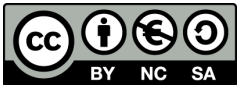 Maintenance Notes
Any copy, redistribute, remix or transform build on this material should contain:
The appropriate credit
The licensing note
The declaration of the maintenance note
The note for the use of third parties work (if applicable)
including the relevant links to material and the above mentioned notes.